Intelligent Decision Support Systems
การเรียนรู้เชิงลึกสำหรับการผลิตที่ชาญฉลาด
การผลิตที่ชาญฉลาด
การผลิตอัจฉริยะหมายถึงการใช้การวิเคราะห์ข้อมูลขั้นสูงช่วยเสริมลักษณะทางกายภาพเพื่อปรับปรุงประสิทธิภาพของระบบและการตัดสินใจ.
เครื่องจักรสำหรับการผลิตเชื่อมต่ออย่างสมบูรณ์ผ่านเครือข่ายไร้สาย ตรวจสอบโดยเซ็นเซอร์ และควบคุมโดยระบบประมวลผลอัจฉริยะขั้นสูง
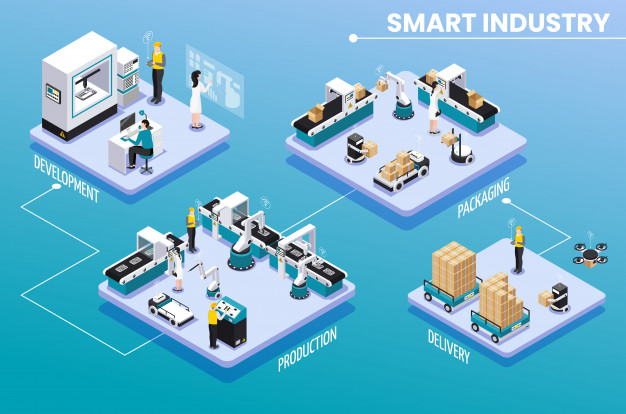 [Speaker Notes: Jinjiang Wang, Yulin Ma, Laibin Zhang, Robert X. Gao, and Dazhong Wu, 2018, Deep learning for smart manufacturing: Methods and applications, Journal of Manufacturing Systems, 48, pp. 144-156]
การผลิตที่ชาญฉลาด
เทคโนโลยีสนับสนุนที่สำคัญเพื่อพัฒนาการผลิตสมัยใหม่ ได้แก่ Internet of Things (IoTs), Cloud Computing และ Cyber-Physical System (CPS)
ข้อมูลในช่วงต่างๆของอายุผลิตภัณฑ์จะถูกรวบรวมและประมวลผล
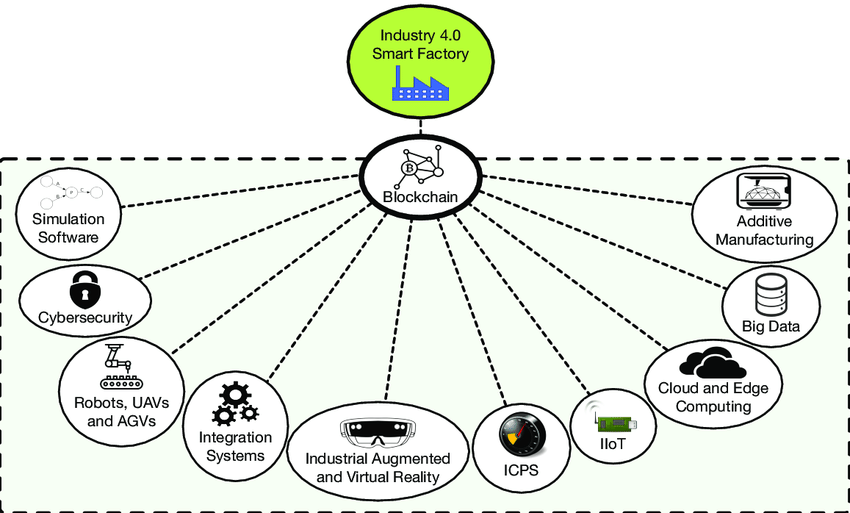 [Speaker Notes: Jinjiang Wang, Yulin Ma, Laibin Zhang, Robert X. Gao, and Dazhong Wu, 2018, Deep learning for smart manufacturing: Methods and applications, Journal of Manufacturing Systems, 48, pp. 144-156]
การผลิตที่ชาญฉลาด
ข้อมูลที่ขับเคลื่อนด้วยข้อมูลแบบจำลองความสัมพันธ์แบบไม่เชิงเส้นหลายตัวแปรที่ซับซ้อนระหว่างข้อมูลโดยไม่จำเป็นต้องมีความเข้าใจในเชิงลึกเกี่ยวกับพฤติกรรมทางกายภาพของระบบ
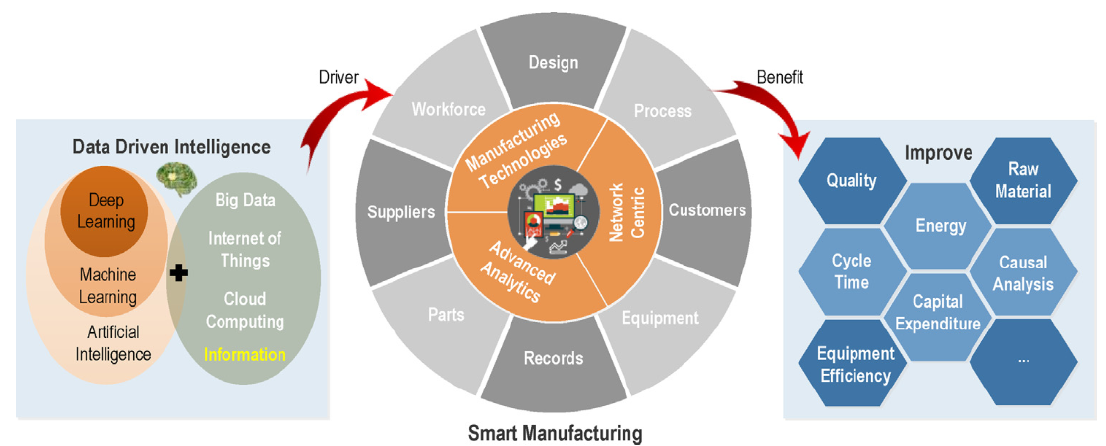 [Speaker Notes: Jinjiang Wang, Yulin Ma, Laibin Zhang, Robert X. Gao, and Dazhong Wu, 2018, Deep learning for smart manufacturing: Methods and applications, Journal of Manufacturing Systems, 48, pp. 144-156]
การผลิตที่ชาญฉลาด
ประโยชน์ที่เป็นไปได้และตัวอย่างการประยุกต์ใช้ที่ประสบความสำเร็จของเทคนิคการเรียนรู้ของเครื่องจักร คือ Bayesian Networks, Instance-based Learning, Artificial Neural Network และวิธีการรวมเทคนิค
Deep Learning เป็นเครื่องมือวิเคราะห์ขั้นสูงสำหรับการผลิตอัจฉริยะในยุค Big Data
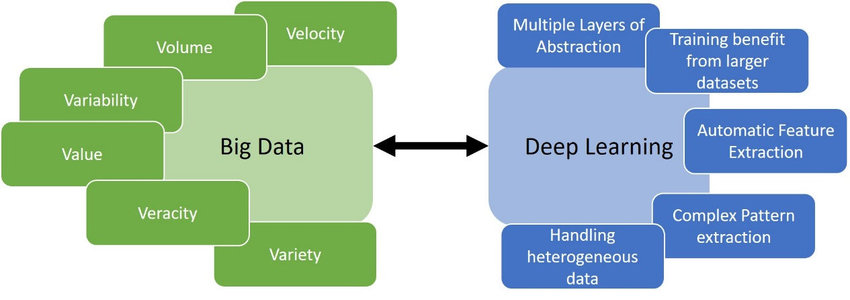 [Speaker Notes: Jinjiang Wang, Yulin Ma, Laibin Zhang, Robert X. Gao, and Dazhong Wu, 2018, Deep learning for smart manufacturing: Methods and applications, Journal of Manufacturing Systems, 48, pp. 144-156]
การเรียนรู้เชิงลึก VS การเรียนรู้ของเครื่องแบบดั้งเดิม
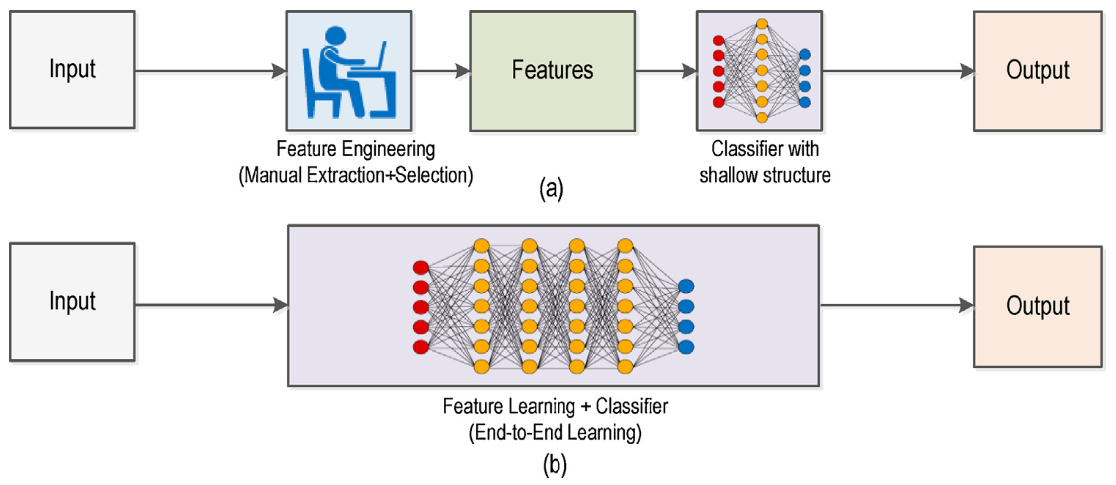 Traditional machine learning
Deep learning
[Speaker Notes: Jinjiang Wang, Yulin Ma, Laibin Zhang, Robert X. Gao, and Dazhong Wu, 2018, Deep learning for smart manufacturing: Methods and applications, Journal of Manufacturing Systems, 48, pp. 144-156]
การเรียนรู้เชิงลึก VS การเรียนรู้ของเครื่องแบบดั้งเดิม
[Speaker Notes: Jinjiang Wang, Yulin Ma, Laibin Zhang, Robert X. Gao, and Dazhong Wu, 2018, Deep learning for smart manufacturing: Methods and applications, Journal of Manufacturing Systems, 48, pp. 144-156]
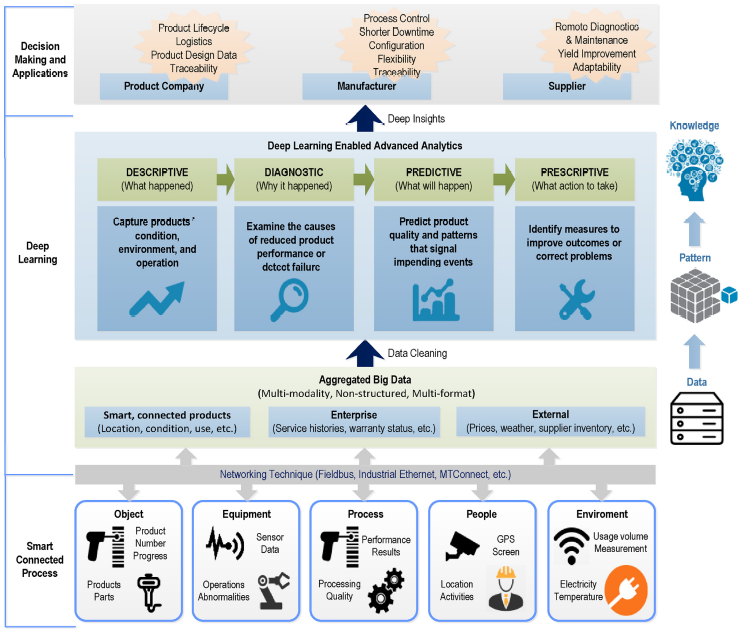 การเรียนรู้เชิงลึกใช้งานการวิเคราะห์ขั้นสูงสำหรับการผลิตอัจฉริยะ
[Speaker Notes: Jinjiang Wang, Yulin Ma, Laibin Zhang, Robert X. Gao, and Dazhong Wu, 2018, Deep learning for smart manufacturing: Methods and applications, Journal of Manufacturing Systems, 48, pp. 144-156]
แบบจำลองการเรียนรู้เชิงลึก
[Speaker Notes: Jinjiang Wang, Yulin Ma, Laibin Zhang, Robert X. Gao, and Dazhong Wu, 2018, Deep learning for smart manufacturing: Methods and applications, Journal of Manufacturing Systems, 48, pp. 144-156]
แบบจำลองการเรียนรู้เชิงลึก
[Speaker Notes: Jinjiang Wang, Yulin Ma, Laibin Zhang, Robert X. Gao, and Dazhong Wu, 2018, Deep learning for smart manufacturing: Methods and applications, Journal of Manufacturing Systems, 48, pp. 144-156]
แอปพลิเคชันเพื่อการผลิตอย่างชาญฉลาด
[Speaker Notes: Jinjiang Wang, Yulin Ma, Laibin Zhang, Robert X. Gao, and Dazhong Wu, 2018, Deep learning for smart manufacturing: Methods and applications, Journal of Manufacturing Systems, 48, pp. 144-156]
การวิเคราะห์เชิงพรรณนาสำหรับการตรวจสอบคุณภาพการผลิต
เทคนิคการมองเห็นของเครื่องจักรและการประมวลผลภาพเพื่อตรวจจับข้อบกพร่องของพื้นผิว
การเรียนรู้เชิงลึกได้รับการตรวจสอบเพื่อเรียนรู้คุณสมบัติทั่วไปในระดับการเรียนรู้และนำไปใช้กับพื้นผิวที่หลากหลายหรือกรณีข้อบกพร่องที่ยากต่อการตรวจจับ
การใช้งาน:
การระบุข้อบกพร่องโดยอัตโนมัติ - CNN
การดึงคุณลักษณะจากการแสดงพิกเซลของภาพเหล็กที่มีตำหนิ - CNN
ตรวจสอบสิ่งสกปรกรอยขีดข่วนเลนซ์และการสึกหรอบนชิ้นส่วนพื้นผิวโดยอัตโนมัติ - CNN
[Speaker Notes: Jinjiang Wang, Yulin Ma, Laibin Zhang, Robert X. Gao, and Dazhong Wu, 2018, Deep learning for smart manufacturing: Methods and applications, Journal of Manufacturing Systems, 48, pp. 144-156]
การวิเคราะห์เชิงวินิจฉัยสำหรับการประเมินความผิดพลาด
เพื่อตรวจสอบสภาพเครื่องจักรระบุข้อบกพร่องที่เกิดขึ้นวินิจฉัยสาเหตุที่แท้จริงของความล้มเหลวและรวมข้อมูลในการผลิตและการควบคุมการผลิต
การใช้งาน:
การวิเคราะห์ภาพ – CNN
การวินิจฉัยความผิดพลาดของเครื่องยนต์เครื่องบิน กระบวนการทางเคมี คอมเพรสเซอร์แบบลูกสูบแบริ่ง ลูกกลิ้งรถไฟความเร็วสูง และกังหันลม – DBN
การแยกสัญญาณการแยก คุณลักษณะแบบหลอมรวม และการวินิจฉัยความผิดพลาดของตลับลูกปืนกลิ้ง - AE
[Speaker Notes: Jinjiang Wang, Yulin Ma, Laibin Zhang, Robert X. Gao, and Dazhong Wu, 2018, Deep learning for smart manufacturing: Methods and applications, Journal of Manufacturing Systems, 48, pp. 144-156]
การวิเคราะห์เชิงทำนายสำหรับการพยากรณ์ข้อบกพร่อง
ข้อมูลในอดีตมีความสำคัญต่อการคาดการณ์พฤติกรรมชั่วคราวของกระบวนการผลิต เช่น การบำรุงรักษาเครื่องมือ และอายุการใช้งานของเครื่องจักร
การใช้งาน:
ระบบเชิงกลหรือการแพร่กระจายข้อบกพร่องของชิ้นส่วนและอายุการใช้งานงานตรวจสอบสุขภาพของเครื่องจักร  – RNN
อายุการใช้งานของเครื่องยนต์ turbofan ของเครื่องบิน – LSTM
อัตราการกำจัดวัสดุและพารามิเตอร์กระบวนการขัดเงาทางเคมี การทำนาย RUL ของตลับลูกปืนเซรามิก ตารางงานและปรับสมดุลภาระการคำนวณ - DBN
[Speaker Notes: Jinjiang Wang, Yulin Ma, Laibin Zhang, Robert X. Gao, and Dazhong Wu, 2018, Deep learning for smart manufacturing: Methods and applications, Journal of Manufacturing Systems, 48, pp. 144-156]
Case กรณีศึกษา
แอปพลิเคชันการควบคุมคุณภาพบนต้นแบบโรงงานอัจฉริยะโดยใช้วิธีการเรียนรู้เชิงลึก

คุณสมบัติ:
กล้องวางอยู่เหนือสายการประกอบในแบบจำลองสมาร์ทแฟคเตอร์เพื่อตรวจจับวัตถุและการจำแนกประเภท (การควบคุมคุณภาพภาพ)
วิธีการเรียนรู้เชิงลึกจะแบ่งประเภทของผลิตภัณฑ์ “ตกลง” หรือ“ ไม่ตกลง”
PLC ใช้ควบคุมสายการผลิต
[Speaker Notes: Ridvan Ozdemir, Mehmet Koc, A Quality Control Application on a Smart Factory Prototype Using Deep Learning Methods, CSIT 2019, 17-20 September, 2019, Lviv, Ukraine]
กรณีศึกษา
แอปพลิเคชันการควบคุมคุณภาพบนต้นแบบโรงงานอัจฉริยะโดยใช้วิธีการเรียนรู้เชิงลึก

สายการประกอบต้นแบบการฝึกอบรม Smart Factory
โมดูล“ Pick and Place”,“ Muscle Press” และ“ Separating” ของ Festo
ซีพียู 1214C รุ่นซีเมนส์ S7-1200 PLC
วาล์วนิวเมติกและอิเล็กโตรเมติกของ Festo, ลูกสูบ, ชิ้นส่วนสูญญากาศ, เซนเซอร์จับความใกล้เคียง, มอเตอร์กระแสตรง
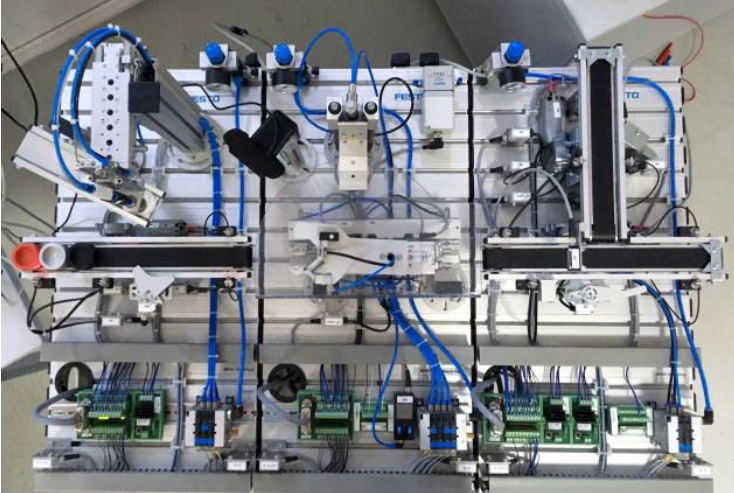 [Speaker Notes: Ridvan Ozdemir, Mehmet Koc, A Quality Control Application on a Smart Factory Prototype Using Deep Learning Methods, CSIT 2019, 17-20 September, 2019, Lviv, Ukraine]
กรณีศึกษา
แอปพลิเคชันการควบคุมคุณภาพบนต้นแบบโรงงานอัจฉริยะโดยใช้วิธีการเรียนรู้เชิงลึก

การเขียนโปรแกรม HMI
ซอฟต์แวร์ TIA Portal V13
ตำแหน่งของผลิตภัณฑ์
ผลการควบคุมคุณภาพ
จำนวนผลิตภัณฑ์“ OK” และ“ NOT OK”
ผลตามเวลาจริง
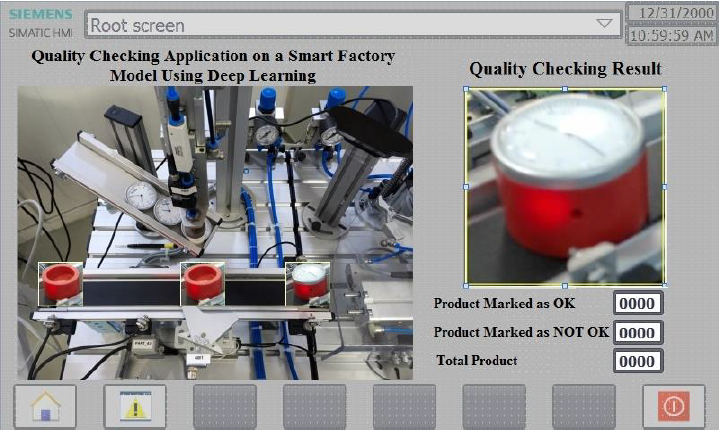 [Speaker Notes: Ridvan Ozdemir, Mehmet Koc, A Quality Control Application on a Smart Factory Prototype Using Deep Learning Methods, CSIT 2019, 17-20 September, 2019, Lviv, Ukraine]
กรณีศึกษา
แอปพลิเคชันการควบคุมคุณภาพบนต้นแบบโรงงานอัจฉริยะโดยใช้วิธีการเรียนรู้เชิงลึก

การตรวจจับและจดจำวัตถุ
รายการมิติ 189x2 เก็บภาพชุดข้อมูล 189 ภาพ
CNN – AlexNet
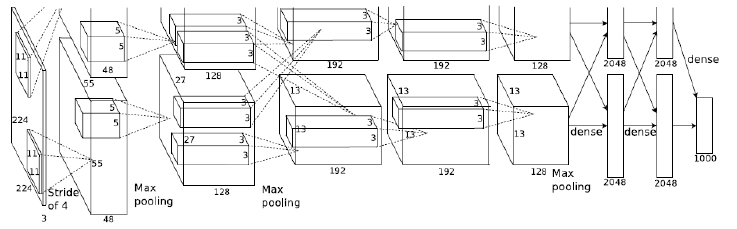 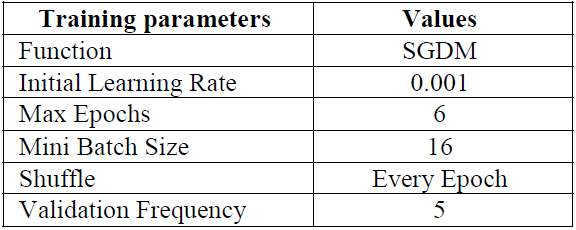 [Speaker Notes: Ridvan Ozdemir, Mehmet Koc, A Quality Control Application on a Smart Factory Prototype Using Deep Learning Methods, CSIT 2019, 17-20 September, 2019, Lviv, Ukraine]
กรณีศึกษา
แอปพลิเคชันการควบคุมคุณภาพบนต้นแบบโรงงานอัจฉริยะโดยใช้วิธีการเรียนรู้เชิงลึก

ชุดข้อมูล“ ตกลง” และ“ ไม่ตกลง”
356 ภาพใน 3 สี: แดง เทา และดำ
3024x3024 พิกเซลใน RGB ปรับขนาดเป็น 227x227 พิกเซลเพื่อให้ตรงกับขนาดภาพที่ป้อนของ CNN
อัลกอริธึมเครื่องตรวจจับวัตถุ ACF
[Speaker Notes: Ridvan Ozdemir, Mehmet Koc, A Quality Control Application on a Smart Factory Prototype Using Deep Learning Methods, CSIT 2019, 17-20 September, 2019, Lviv, Ukraine]
กรณีศึกษา
“NOT OK”




“OK”
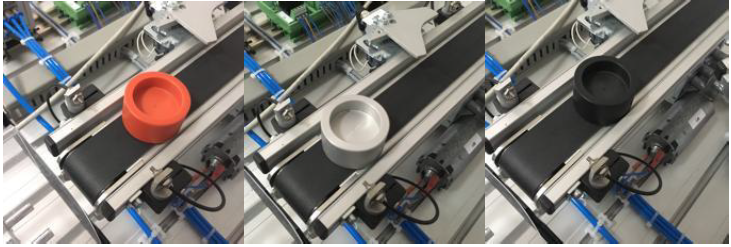 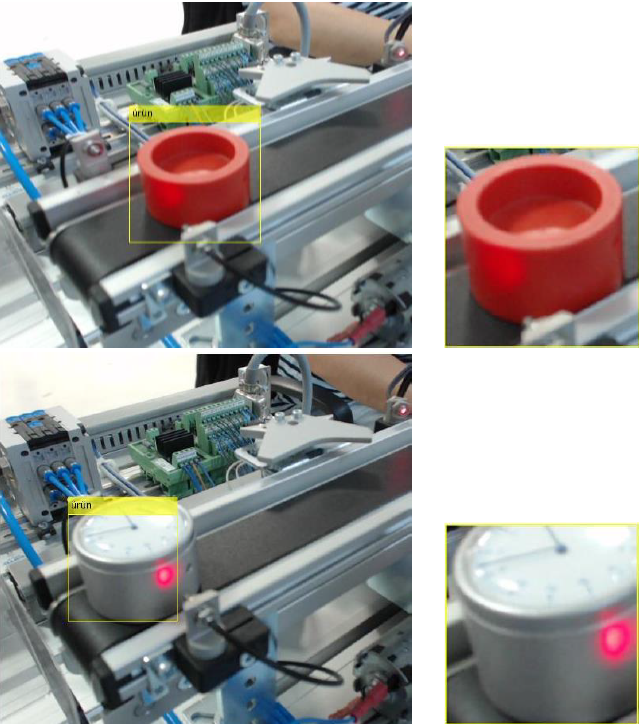 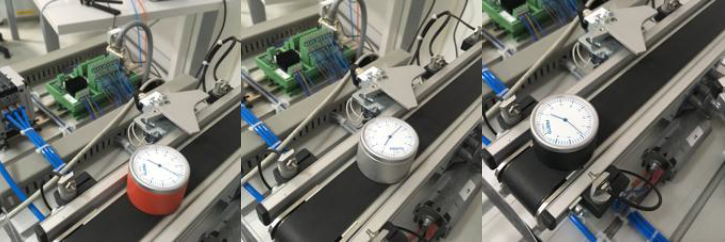 [Speaker Notes: Ridvan Ozdemir, Mehmet Koc, A Quality Control Application on a Smart Factory Prototype Using Deep Learning Methods, CSIT 2019, 17-20 September, 2019, Lviv, Ukraine]